FIN3000

Chapter 10  
Some Lessons from Capital Market History
10-1
Overview: Chapter 10-12
Chapter 10
Chapter 11
Chapter 12
Some Lessons from Capital Markets History
Risk and Return
Cost of Capital
10-2
Chapter 10 Objectives
Learn how to calculate the return on an investment
Understand the historical returns on various types of investments
Introduction to the risk and return relationship
Overall concept
Understand the historical risks on various types of investments
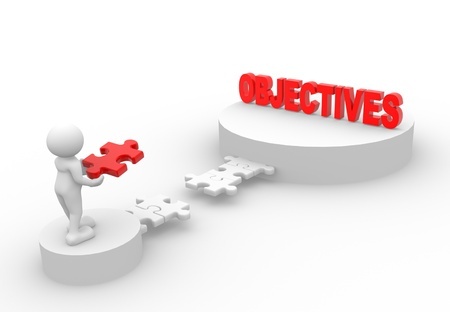 10-3
Calculating Returns
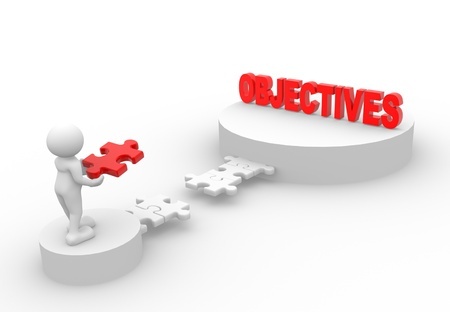 10-4
Dollar Return
Total Dollar Return
The return on an investment measured in $
$ Return
Dividends
Capital Gains
=
+
Capital Gains
Price Received
Price Paid
=
-
10-5
Dollar Return: Example
You invest in a stock with a share price of $25
After one year, the stock price per share is $35
Each share paid a $2 dividend
What was your dollar return after one year?
$2
$10
$12
$35
$37
10-6
[Speaker Notes: Answer is C]
Dollar Return: Example
You invest in a stock with a share price of $25
After one year, the stock price per share is $35
Each share paid a $2 dividend
What was your dollar return after one year?
$ Return
Dividends
Capital Gains
=
+
=
+
$2
($35-$25)
=   $12
=
+
$2
$10
10-7
Percent Return
The return on an investment measured as a percentage of the original investment
Total % Return
% Return
$ Return
$ Invested
=
10-8
Percent Return: Example
You invest in a stock with a share price of $25
After one year, the stock price per share is $35
Each share paid a $2 dividend
What was your % return after one year?
8%
40%
48%
34.3%
5.7%
10-9
[Speaker Notes: Answer is C]
Percent Return
Dividend Yield
D = Dividend
P = Price of Stock
t = time 0
Dt+1
Pt
Capital Gains Yield
Pt+1 - Pt
Pt
% Return
Dividend Yield
Capital Gains Yield
=
+
Dt+1 + Pt+1 - Pt
Pt
=
10-10
Percent Return: Example
You invest in a stock with a share price of $25
After one year, the stock price per share is $35
Each share paid a $2 dividend
What was your % return after one year?
% Return
Dividend Yield
Capital Gains Yield
=
+
($35-$25)
$25
Pt+1 - Pt
Pt
Dt+1
Pt
$2
$25
=
+
+
=
= 48%
=
8% + 40%
10-11
Historical Returns on Investments
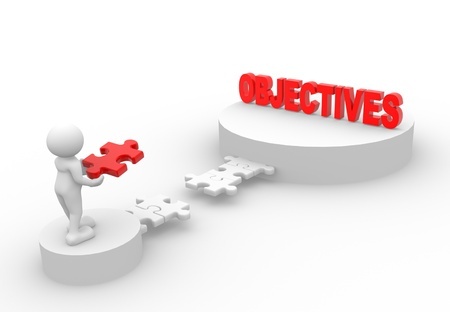 10-12
Historical Returns: 1926 to 2014
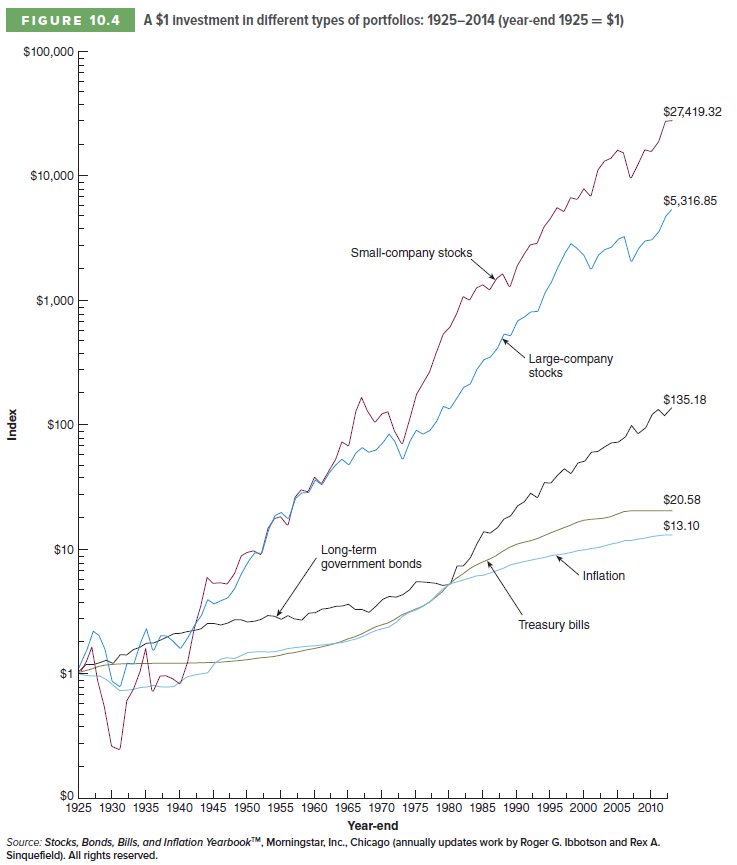 Small-company stocks
Large-company stocks
Index
Long-term government bonds
Inflation
Treasury bills
10-13
Computing Average Returns
Historical Average Return
=
Historical Average Return
Sum of the 89 years of returns per Table 10-1 (for Large Stocks)
Sum of Yearly Returns
# of Years
10.77
89 Years
=
=     12.1% per year
10-15
Average Returns: 1926-2014
10-16
Understanding Risk
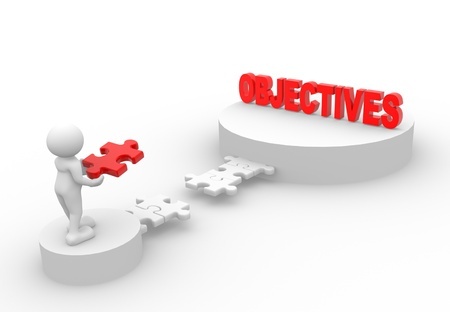 10-17
Understanding Risk
How would you classify the risk level (low, medium, high) of an investment in the following companies?  Why?
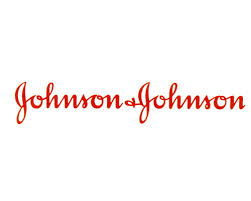 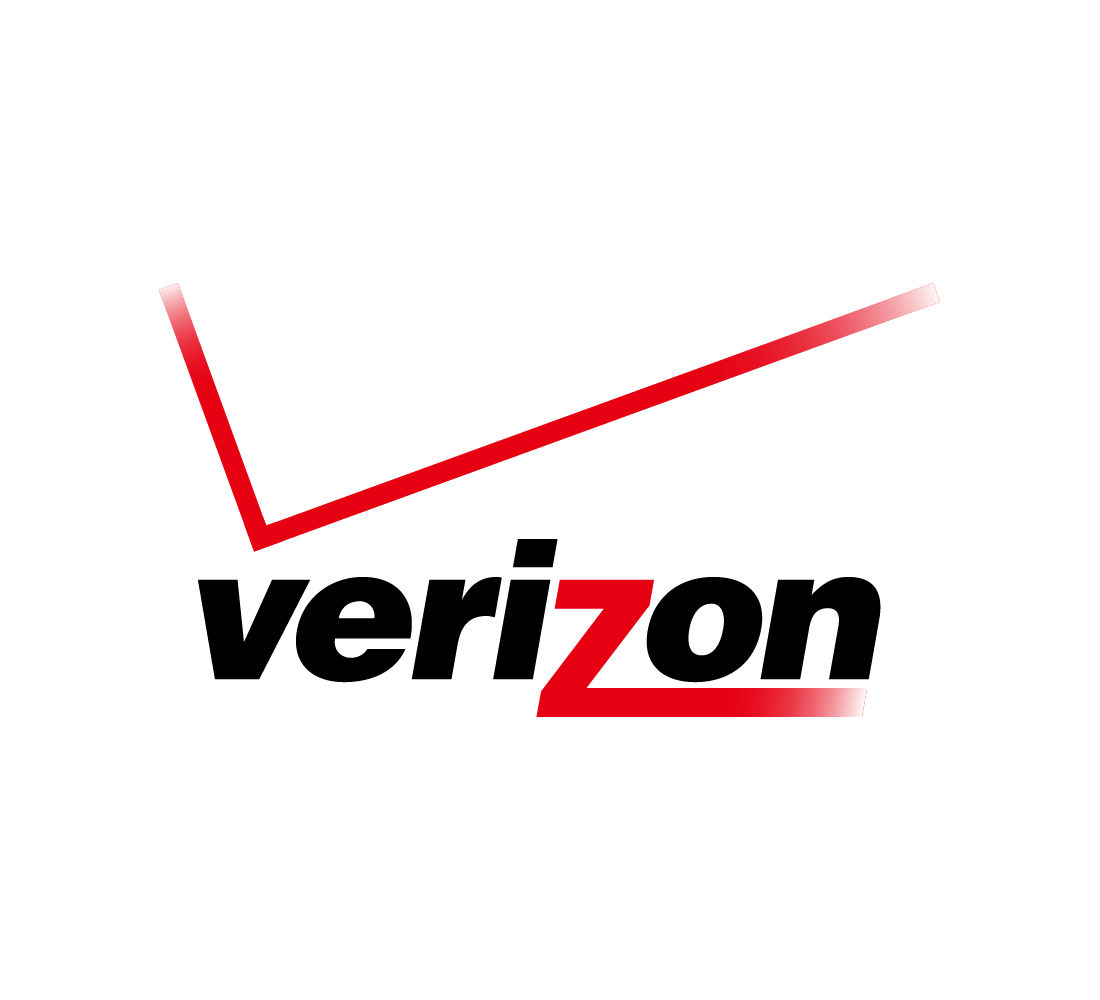 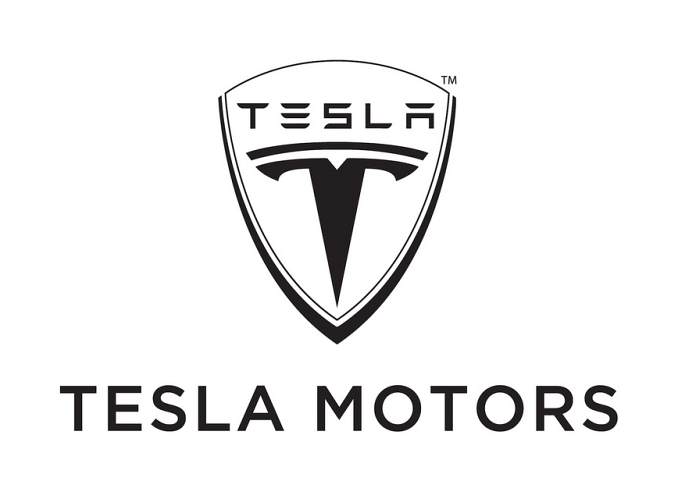 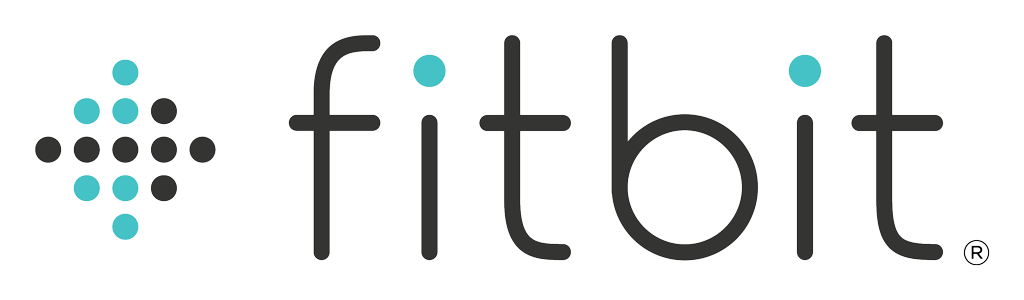 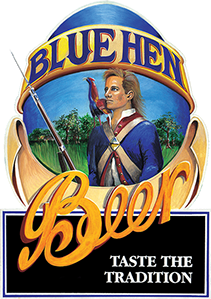 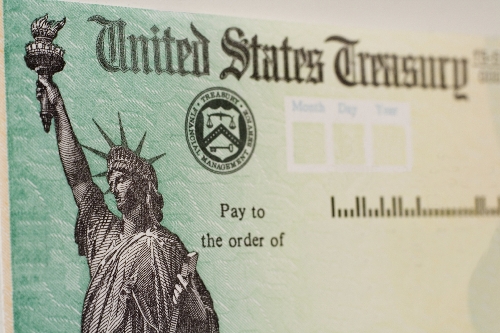 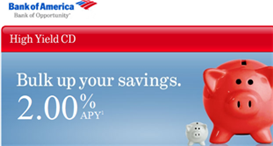 10-18
Understanding Risk
Highest Risk
Lowest Risk
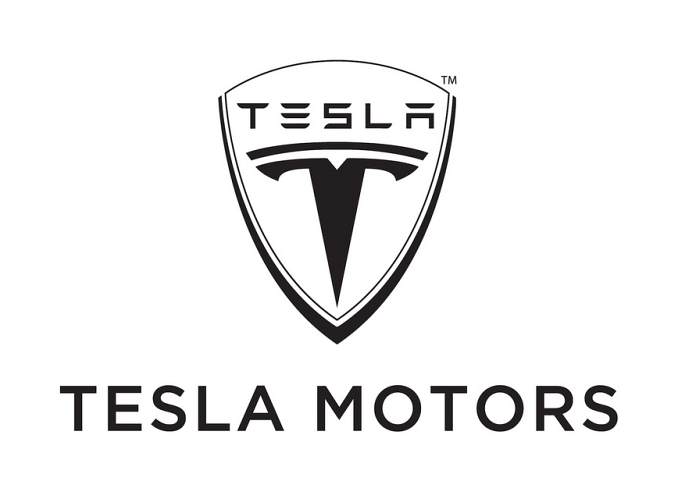 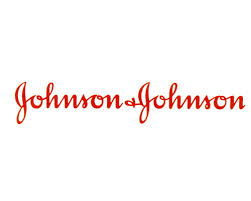 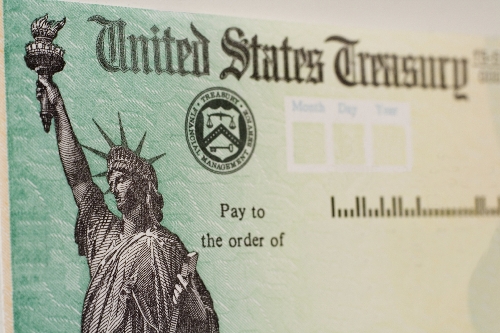 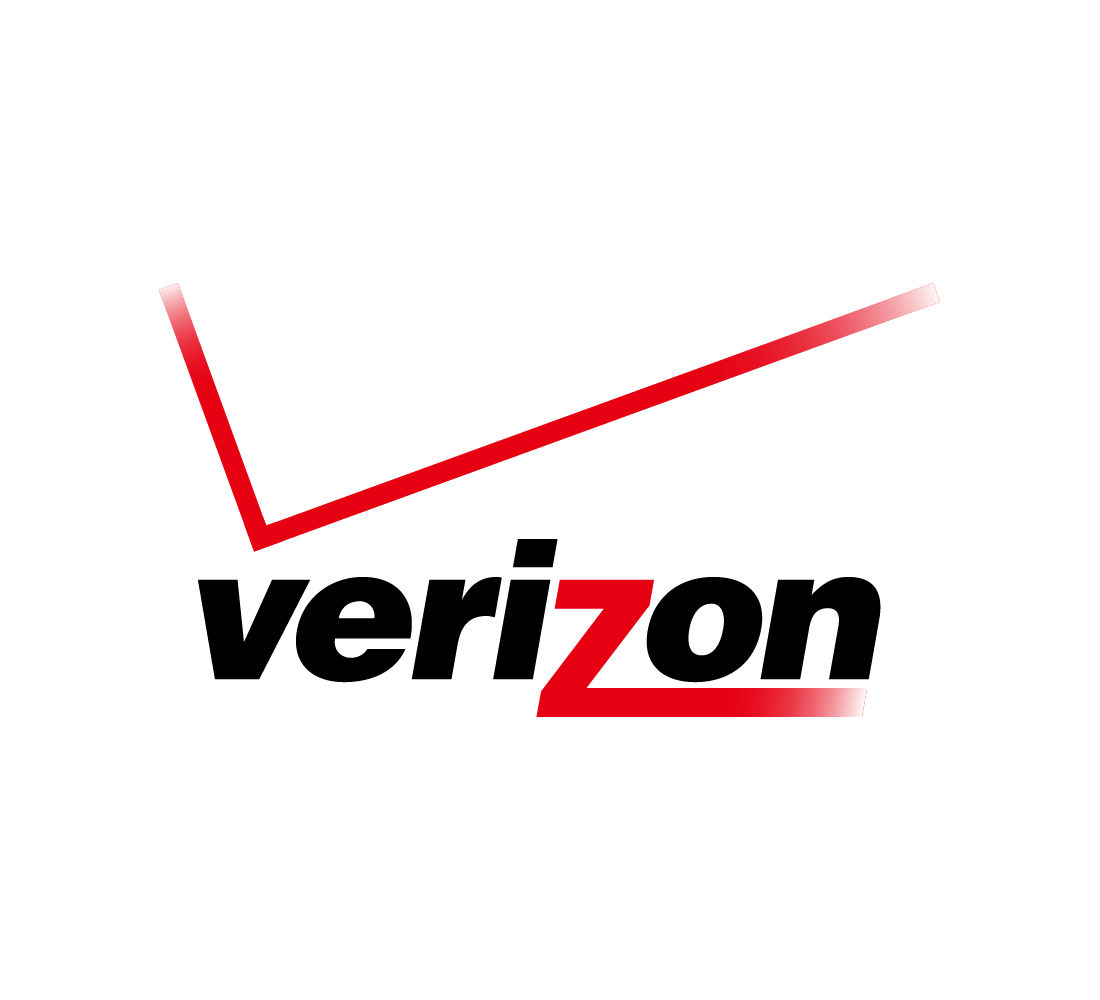 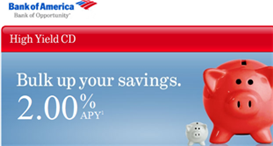 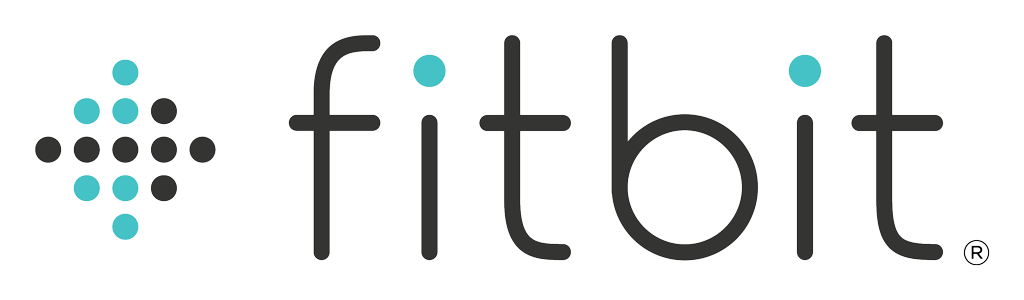 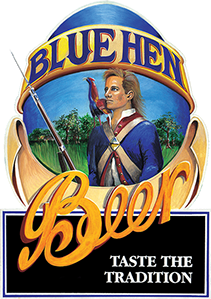 10-19
Understanding Risk
Why did you classify the investments in this manner from a risk standpoint?
Startup vs. established company
Dividend paying vs. not paying dividends
Volatility of returns
Historical track record
Level of certainty on the returns
10-20
Understanding Risk-Free Return
Is there an investment that has no risk?
Yes!
U.S. Treasury Bills
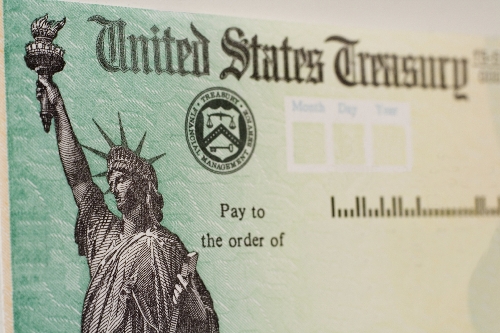 Note:  While there is a remote possibility there could be risk with U.S. Treasury Bills, it is considered to be so small we consider it risk-free.
10-21
Understanding Risk-Free Return
Why are U.S. government Treasury bills considered risk-free?
Short time to maturity
Taxes can be raised to pay all of the government bills
Government can “print” money
10-22
Understanding Risk Premium
The excess return required from an investment in a risky asset over that required from a risk-free investment
Risk Premium
The risk premium can also be considered as the reward for bearing risk.
10-23
Question
If the US Treasury bills have an average return of 3.5% and large stocks have an average return of 12.1%, what is the risk premium for large stocks?
12.1%
15.6%
8.6%
Need more information
10-24
[Speaker Notes: Answer is C]
Historical Risk Premiums
All investments, other than a risk-free investment, will have a risk premium
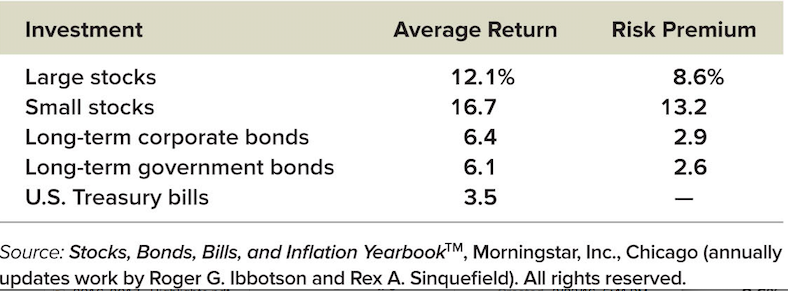 10-25
Historical Risk Premiums
Risky assets, on average, earn a risk premium
Lesson #1
This is the reward for bearing risk
10-26
Historical Risk Premiums
What determines the relative sizes of the risk premium for the different assets?
This question is the heart of modern finance and the focus of next chapter
Part of the answer can be found by looking at the historical variability of the returns of different investments
10-27
Understanding Risk
Risk is measured by the dispersion, spread, or volatility of returns
10-28
Understanding Risk
Both Investment A and Investment B deliver an average of 5% return over 4 years. Which one is more risky? Why?
10-29
Understanding Risk
To understanding risk, it is critical to understand both of the following when it comes to returns on investments:
Average Returns
Volatility of Returns
10-30
Understanding Risk
Risk is measured by the dispersion, spread, or volatility of returns
10-31
Calculating Risk
Since volatility of returns is a key risk driver, we can better quantify risk by calculating volatility. There are statistical tools to do just this:
Variance
Standard Deviation
Square root of the variance
Sometimes called volatility
Same “units” as the average
SD(R) or σ
Common measure of return dispersion
Also called variability
VAR(R) or σ2
10-32
Return Variability
The statistical tools for historical returns:
Return variance:  (“T" =number of returns)
Standard deviation
Copyright (c) 2017 McGraw-Hill Education. All rights reserved. No reproduction or distribution without the prior written consent of McGraw-Hill Education.
10-33
Calculating Historical Variance and Standard Deviation
Copyright (c) 2017 McGraw-Hill Education. All rights reserved. No reproduction or distribution without the prior written consent of McGraw-Hill Education.
10-34
Historical Data: 1926-2014
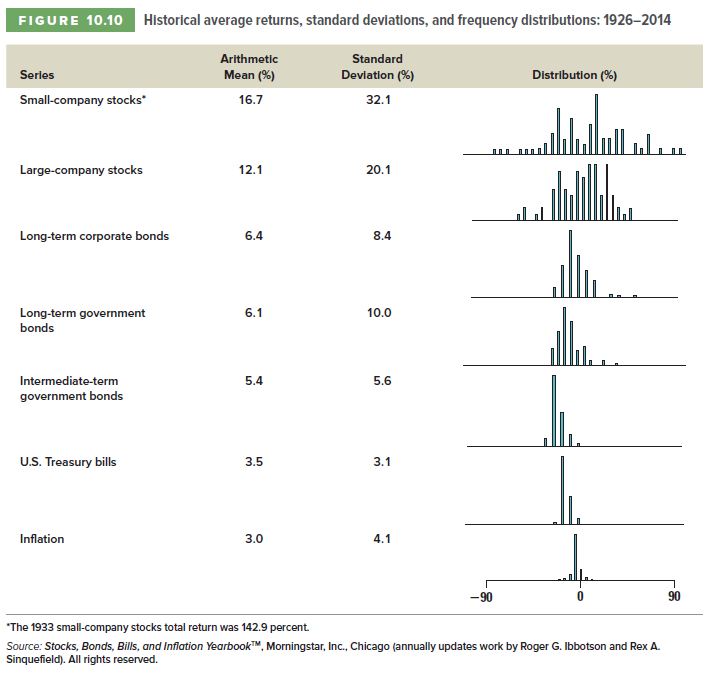 10-35
Historical Data: 1926-2014
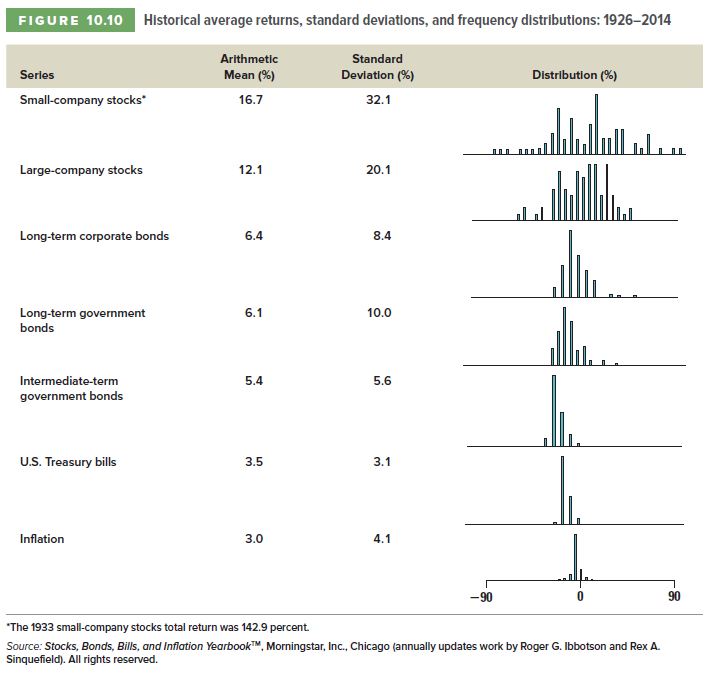 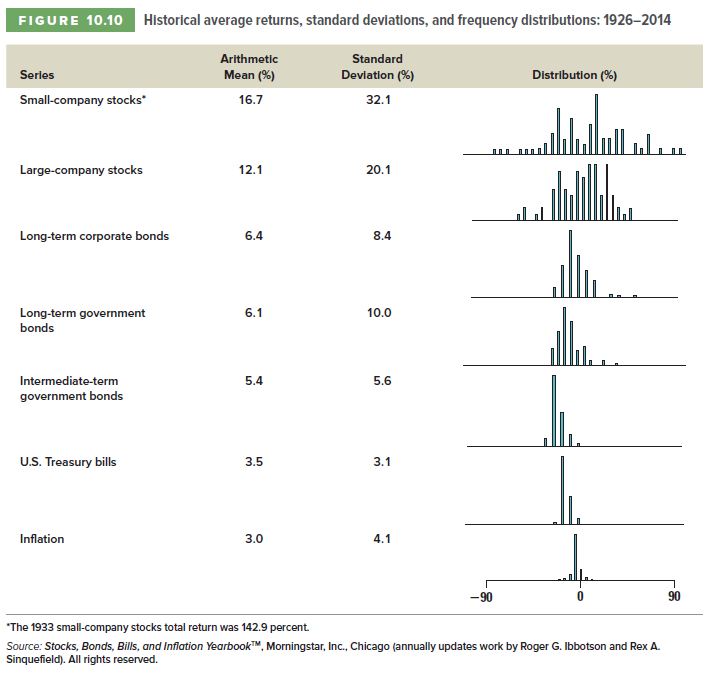 10-36
Return Variability Review and Concepts
Normal distribution: 
A symmetric frequency distribution 
The “bell-shaped curve”
Completely described by the mean and variance
Historical returns on securities roughly approximate a normal distribution
10-37
The Normal Distribution
An observation on a normally distributed random variable has a:
68% chance of being with +/- one standard deviation of the mean
95% chance of being within +/- two standard deviations of the mean
>99% chance of being within +/- three standard deviations of the mean
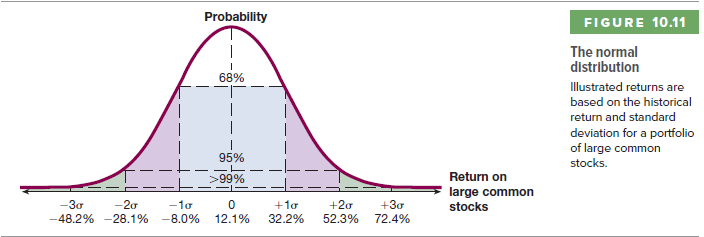 Illustrated returns are based on the historical return and standard deviation for a portfolio of large common stocks.  Average return = 12.1%; Standard Deviation = 20.1%
10-38
Question
From 1926 to 2014, long-term corporate bonds had an average return of 6.4% with a standard deviation of 8.4%.  What range of returns would you expect to see 68% of the time?
-14.8% to +14.8%
-10.4% to +23.2%
-2.0% to 14.8%
-8.4% to 8.4%
10-39
[Speaker Notes: Answer is C]
Question - Answer
From 1926 to 2014, long-term corporate bonds had an average return of 6.4% with a standard deviation of 8.4%.  What range of returns would you expect to see 68% of the time?
Range of returns = Mean +/- 1 Standard Deviation
			      = 6.4% +/- 8.4%
                            = -2.0% to 14.8%
Answer is C
10-40
Historical Risk Premiums
The greater the potential reward, the greater the risk
On average, bearing risk is rewarded
But, in a given year, there is a significant chance of a large change in value
Lesson #2
10-41
2008: S&P 500 Monthly Returns
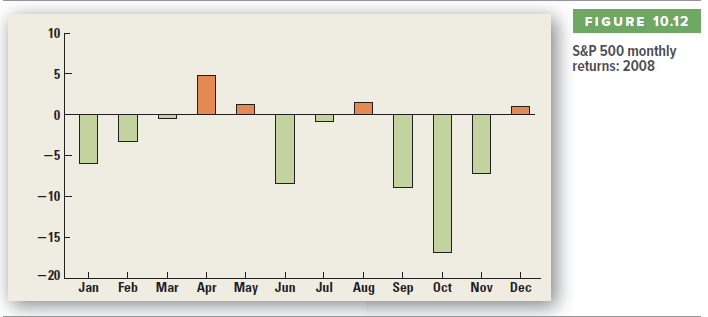 Copyright (c) 2017 McGraw-Hill Education. All rights reserved. No reproduction or distribution without the prior written consent of McGraw-Hill Education.
10-42
Record One-Day Losses
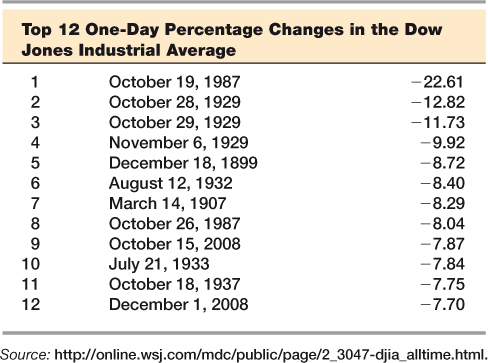 Copyright (c) 2017 McGraw-Hill Education. All rights reserved. No reproduction or distribution without the prior written consent of McGraw-Hill Education.
10-43
Question
Your 75 year-old grandparents ask you for advice on how they should invest their assets.  What do you think is the best recommendation of the following choices?
100% Treasury bonds
100% corporate bonds
100% stocks
50% stocks and 50% corporate bonds
1/3 stocks; 1/3 corporate bonds; 1/3 Treasury bonds
10-44
[Speaker Notes: CML would pick E]
Question
You are committed to contributing the maximum allowed to your 401(k) plan once you begin work upon graduation. What do you think is the best way to invest these funds of the following choices?
100% Treasury bonds
100% corporate bonds
100% stocks
50% stocks and 50% corporate bonds
1/3 stocks; 1/3 corporate bonds; 1/3 Treasury bonds
10-45
[Speaker Notes: CML would pick C]
Question
You want to save for a down payment on a house purchase to be made in the next 3-5 years.  What do you think is the best way to invest these funds of the following choices?
100% Treasury bonds
100% corporate bonds
100% stocks
50% stocks and 50% corporate bonds
1/3 stocks; 1/3 corporate bonds; 1/3 Treasury bonds
10-46
[Speaker Notes: CML would pick E]
Geometric vs. Arithmetic Average
Returns
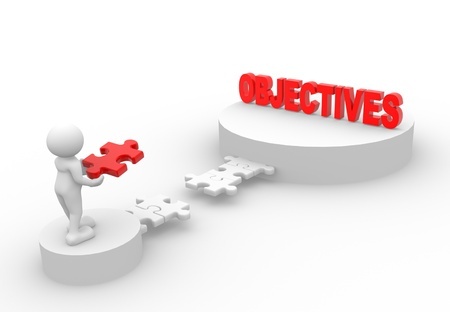 10-47
Question
What was the average annual return for this investment over 2 years?



75%
25%
0%
None of the above
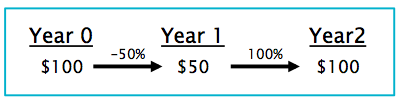 10-48
[Speaker Notes: Both B and C are correct answers]
Average Returns
$ Return
% Return
Average =
Year 1
-$50
-50%
=   25%
Year 2
+$50
+100%
-50%+100%
2
Cumulative
$0
0%
Arithmetic Average
Geometric Average
10-49
Arithmetic vs. Geometric Average
Arithmetic Average
Return earned in an average period over multiple periods
Answers the question, “What were your returns in an average year over a particular period?”
Geometric Average
Average compound return per period over multiple periods
Answers the question, “What has been your average compound return per year over a particular period?”
Geometric Average < Arithmetic Average
(unless all returns are equal)
10-50
Geometric Average Return: Formula
1/T
Where:
	Ri = return in each period
	T = number of periods
Copyright (c) 2017 McGraw-Hill Education. All rights reserved. No reproduction or distribution without the prior written consent of McGraw-Hill Education.
10-51
Calculating a Geometric Average Return
Arithmetic Average Return = 11.48%
10-52
Geometric vs. Arithmetic Average Returns: 1926-2014
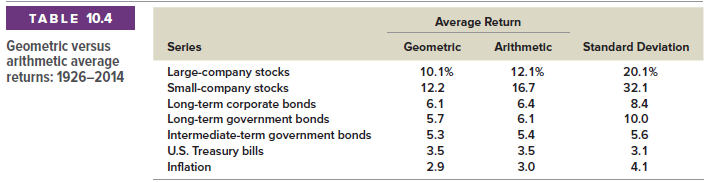 Copyright (c) 2017 McGraw-Hill Education. All rights reserved. No reproduction or distribution without the prior written consent of McGraw-Hill Education.
10-53
Question
If you invested $1.00 (one dollar) 89 years ago and thought you were going to earn a return of 16.7%, but only earned a return of 12.2%, about how much less money did you earn compared to what you thought you would have earned?
$900
$9,000
$90,000
$900,000
$9,000,000
10-54
[Speaker Notes: $1 for 89 years at 16.7% is $931,765.  (1.167)^89

$1 for 89 years at 12.2% is $28,142.   (1.122)^89

Difference is $903,623

Answer is C]
Review of Real vs. Nominal Returns
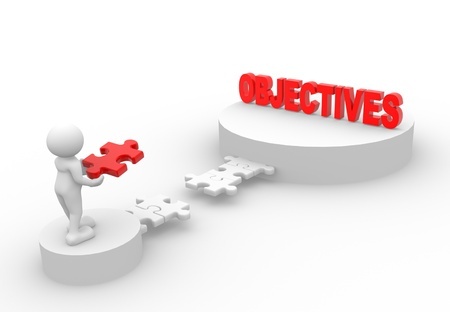 10-55
Inflation and Interest Rates
Real rate of interest 
= Change in purchasing power
Nominal rate of interest  
= Quoted rate of interest 
= Change in purchasing power and inflation
The nominal rate of interest includes our desired real rate of return plus an adjustment for expected inflation
Copyright (c) 2017 McGraw-Hill Education. All rights reserved. No reproduction or distribution without the prior written consent of McGraw-Hill Education.
10-56
The Fisher Effect
The Fisher Effect defines the relationship between real rates, nominal rates and inflation
(1 + R) = (1 + r)(1 + h)
R = nominal rate  (Quoted rate)
r = real rate  
h = expected inflation rate
Approximation: R = r + h
Copyright (c) 2017 McGraw-Hill Education. All rights reserved. No reproduction or distribution without the prior written consent of McGraw-Hill Education.
10-57
Inflation Example
If we require a 10% real return and we expect inflation to be 8%, what is the nominal rate?
	(1 + R) = (1 + r)(1 + h)
	R = (1.1)(1.08) – 1 = .188 = 18.8%
	Approximation: R = 10% + 8% = 18%
10-58
Question
On a particular risky investment, investors require an excess return of 7 percent in addition to the risk-free rate of 4 percent. What is this excess return called?
Inflation premium
Required return
Real return
Average return
Risk premium
10-59
[Speaker Notes: MC Q 1

Answer is E

Multiple ChoiceDifficulty: 1 Basic
MC Qu. 01 On a particular risky investment, investors...Learning Objective: 10-01 Calculate the return on an investment.]
Question
One year ago, you purchased 600 shares of a stock. This morning you sold those shares and realized a total return of 3.1 percent. Given this information, you know for sure the:
Stock price increased by 3.1 percent over the last year.
Stock increased in value over the past year.
Stock paid a dividend.
Dividend yield is greater than zero.
Sum of the dividend yield and the capital gains yield is 3.1 percent.
10-60
[Speaker Notes: MC Q 13

Answer is E

Multiple ChoiceDifficulty: 1 Basic
MC Qu. 13 One year ago, you purchased 600...Learning Objective: 10-01 Calculate the return on an investment.]
Questions to Answer
Assuming a normal distribution of a data set, what percentage of all data observations will be captured +/- one standard deviation from the mean?
Same question but +/- two standard deviations from the mean?
Same question but +/- three standard deviations from the mean?
What is the difference between the arithmetic and geometric average?
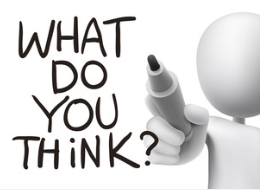 10-61
Chapter 11  
Risk and Return
11-62
Expected Returns
In the previous chapter, we used actual historical data to calculate average returns and variances
We now want to look at the returns and variances expected in the future
Thus, we need to understand the probabilities of various potential outcomes
11-63
Question
If a stock has a 50% probability of having an expected return of 10% and a 50% probability of having an expected return of 20%, what is the overall expected return for this stock?
10%
20%
15%
30%
Impossible to calculate
Answer is C:  15% (.5*10% + .5*20%)
11-64
[Speaker Notes: CML Question

Answer is C]
Expected Returns
Expected returns are based on the probabilities of possible outcomes
Where:
	pi  = the probability of state “i” occurring
	Ri = the expected return on an asset in state i
Copyright (c) 2017 McGraw-Hill Education. All rights reserved. No reproduction or distribution without the prior written consent of McGraw-Hill Education.
11-65
Example: Expected Returns
Copyright (c) 2017 McGraw-Hill Education. All rights reserved. No reproduction or distribution without the prior written consent of McGraw-Hill Education.
11-66
Portfolio Expected Returns
A portfolio is a collection of assets
The expected return of a portfolio is the weighted average of the expected returns for each asset in the portfolio
Weights (wj) = % of portfolio invested in each asset
Copyright (c) 2017 McGraw-Hill Education. All rights reserved. No reproduction or distribution without the prior written consent of McGraw-Hill Education.
11-67
Example: Portfolio Weights
Copyright (c) 2017 McGraw-Hill Education. All rights reserved. No reproduction or distribution without the prior written consent of McGraw-Hill Education.
11-68
Variance & Standard Deviation
Variance and standard deviation measure the volatility of returns
Variance = Weighted average of squared deviations
Standard Deviation = Square root of variance
These can be computed for the expected return of individual stocks and a portfolio
Covered in FINC314
11-69
Question
A stock is expected to return 13 percent in an economic boom, 10 percent in a normal economy, and 3 percent in a recessionary economy. Which one of the following will lower the overall expected rate of return on this stock?
An increase in the rate of return in a recessionary economy
An increase in the probability of an economic boom
A decrease in the probability of a recession occurring
A decrease in the probability of an economic boom
An increase in the rate of return for a normal economy
11-70
[Speaker Notes: MC Q 3

Answer is D

Multiple ChoiceDifficulty: 1 Basic
MC Qu. 03 Stock A comprises 28 percent of...Learning Objective: 11-01 Calculate expected returns.]
Systemic and Unsystemic Risk
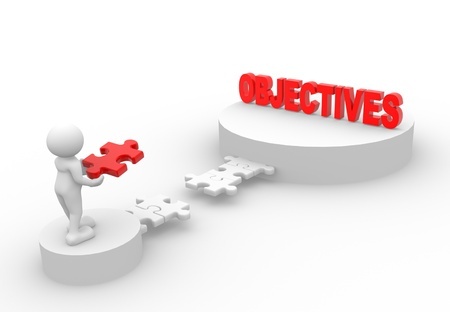 11-71
Systemic and Unsystemic Risk
Systemic Risk
Unsystemic Risk
Factors that affect a large number of assets
Changes in GDP
Inflation
Interest rate changes
Et cetera
Also called “market risk”
Factors that unique to a specific company or limited number of assets
Labor strike
Shortage of parts
Risk of hurricane
Et cetera
Also called “asset-specific risk” or “unique risk”
Non-Diversifiable Risk
Diversifiable Risk
11-72
Portfolio
Diversification
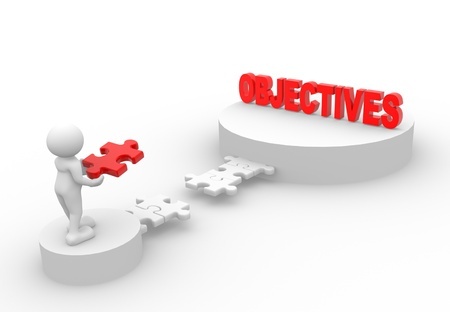 11-73
The Principle of Diversification
Diversification can substantially reduce risk without an equivalent reduction in expected returns
Reduces the variability of returns
Caused by the offset of worse-than-expected returns from one asset by better-than-expected returns from another
11-74
Standard Deviations of Annual Portfolio Returns
Copyright (c) 2017 McGraw-Hill Education. All rights reserved. No reproduction or distribution without the prior written consent of McGraw-Hill Education.
11-75
Portfolio Diversification
As more stocks are added, each new stock has a smaller risk-reducing impact on the portfolio
The standard deviation falls very slowly after about 25 stocks
The lower limit for the portfolio standard deviation is ≈ 20%.  
Forming well-diversified portfolios can eliminate about half the risk of owning a single stock.
Minimum level of risk that cannot be diversified away  = systematic portion
Copyright (c) 2017 McGraw-Hill Education. All rights reserved. No reproduction or distribution without the prior written consent of McGraw-Hill Education.
11-76
Total Risk
Total Risk
Unsystemic Risk
Systemic Risk
+
=
The standard deviation of returns is a measure of total risk.
For well-diversified portfolios, unsystemic risk is very small.
Therefore, the total risk for a diversified portfolio is essentially the systemic risk.
Systemic Risk Principle
There is a reward for bearing risk
There is no reward for bearing risk unnecessarily
The expected return (market required return) on an asset depends only on that asset’s systematic or market risk.
11-77
Question
Which one of the following is the best example of unsystematic risk?
Inflation exceeding market expectations
A warehouse fire
Decrease in corporate tax rates
Decrease in the value of the dollar
Increase in consumer spending
11-78
[Speaker Notes: MC Q 20

Answer is B

Multiple ChoiceDifficulty: 1 Basic
MC Qu. 20 Which one of the following is...Learning Objective: 11-03 Define the systematic risk principle.]
Question
Portfolio diversification eliminates:
All investment risk
The portfolio risk premium
Market risk
Unsystemic risk
The reward for bearing risk
11-79
[Speaker Notes: MC Q 30

Answer is D

Multiple ChoiceDifficulty: 1 Basic
MC Qu. 30 Portfolio diversification eliminates:Learning Objective: 11-04 Discuss the security market line and the risk-return trade-off.]
Question
Mary owns a risky stock and anticipates earning 16.5 percent on her investment in that stock. Which one of the following best describes the 16.5 percent rate?
Expected return
Real return
Market rate
Systematic return
Risk premium
11-80
[Speaker Notes: MC Q 1

Answer is A

Multiple ChoiceDifficulty: 1 Basic
MC Qu. 01 Mary owns a risky stock and...Learning Objective: 11-01 Calculate expected returns.]
Question
Stock A comprises 28 percent of Susan's portfolio. Which one of the following terms applies to the 28 percent?
Portfolio variance
Portfolio standard deviation
Portfolio weight
Portfolio expected return
Portfolio beta
11-81
[Speaker Notes: MC Q 3

Answer is C

Multiple ChoiceDifficulty: 1 Basic
MC Qu. 03 Stock A comprises 28 percent of...Learning Objective: 11-01 Calculate expected returns.]
Questions to Answer
What is the difference between systemic and unsystemic risk?
What kind of risk can by avoided through a diversified portfolio?
About how many stocks do you need in a portfolio for it to be considered well-diversified?
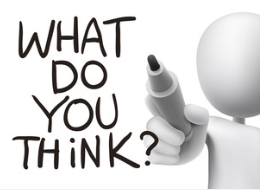 11-82
Risk Summary
Total Risk
Systemic Risk
Unsystemic Risk
=
+
Risk factors that affect a large number of assets
Overall market risk
Examples: changes in GDP, inflation, interest rates, etc.
Risk factors that affect a limited number of assets
Asset-specific risk
Examples: labor strikes, parts shortages, etc.
Cannot be eliminated by diversification
Eliminated by diversification
11-83
Systemic Risk Principle
The expected return on a risky asset depends only on that asset’s systemic risk
Systemic Risk Principle
We ignore unsystemic risk because in a well-diversified portfolio, unsystemic risk is essentially eliminated.
11-84
Measuring Systemic Risk for Individual Stocks
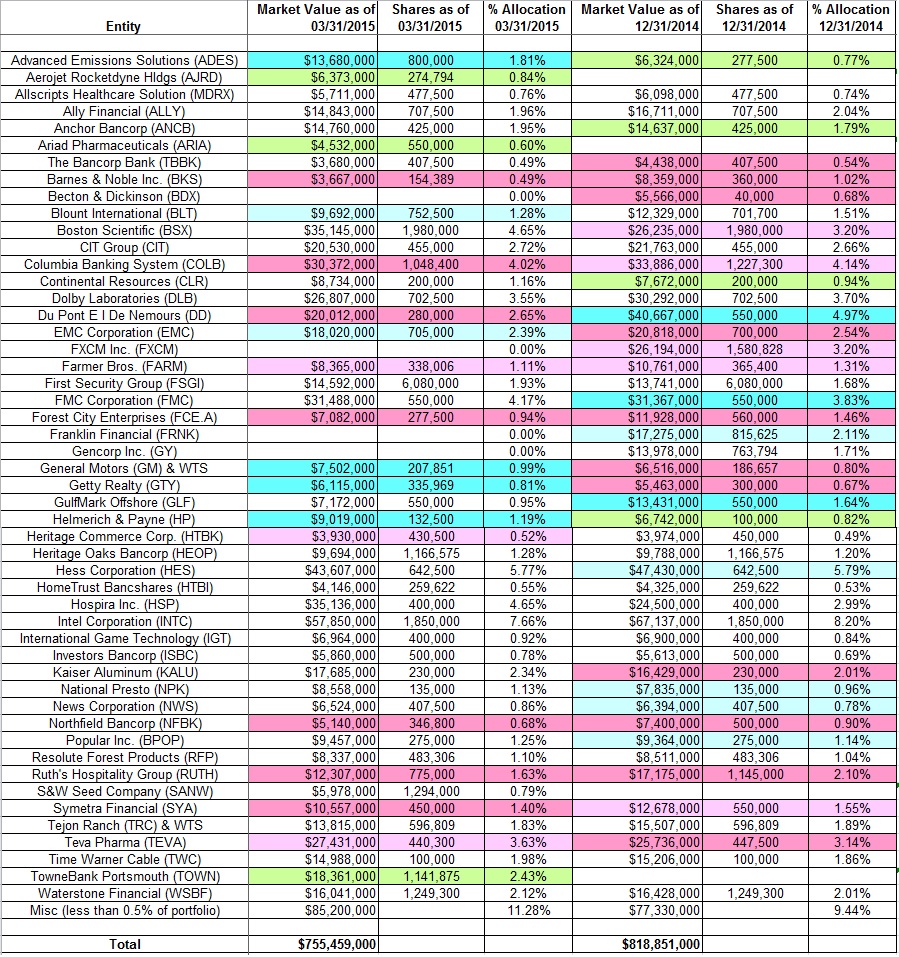 We want to understand how much each individual stock in a portfolio contributes to the overall riskiness of the portfolio
This means we want to understand the level of systemic risk for each individual stock 
Remember: Unsystemic risk is eliminated through portfolio diversification
Sample Portfolio
11-85
Beta Coefficient
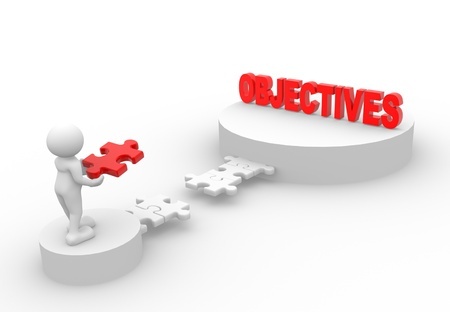 11-86
Introducing the Beta Coefficient
Amount of systemic risk present in a particular risky asset relative to that in an average risky asset

Beta measures the stock’s volatility relative to the market
Beta Coefficient
An “average risky asset” is defined to have a beta of 1.
11-87
Question - Flashback
What do you think is the beta of a U.S. Treasury bill?
1.0
-1.0
0
0.5
Beta doesn’t apply to T-bills
11-88
[Speaker Notes: CML question

Answer is C]
Interpretation of Beta
Beta < 1.0  stock is less risky than average
Beta > 1.0  stock is riskier than average
0
1.0
Risk-free asset
Average risk
Most stocks have betas in the range of 0.5 to 1.5
Treasury bills
Beta of the overall market
11-89
Beta Coefficients for Selected Companies
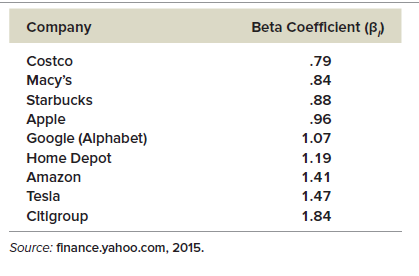 Copyright (c) 2017 McGraw-Hill Education. All rights reserved. No reproduction or distribution without the prior written consent of McGraw-Hill Education.
11-90
Portfolio Beta
βp	= Weighted average of the Betas of the 	   assets in the portfolio

Weights (wj)= % of portfolio invested in 			asset j
Copyright (c) 2017 McGraw-Hill Education. All rights reserved. No reproduction or distribution without the prior written consent of McGraw-Hill Education.
11-91
Question
What is the beta of the following portfolio?
.98
.76
1.18
1.21
1.13
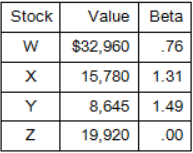 11-92
[Speaker Notes: MC Q 74

Answer is B

Portfolio value = $32,960 + 15,780 + 8,645 + 19,920 = $77,305
βP = ($32,960 /$77,305)(.76) + ($15,780/$77,305)(1.31) + ($8,645/$77,305)(1.49) + ($19,920 /$77,305)(0) = .76]
Question
Standard deviation measures _____ risk while beta measures _____ risk.
systematic; unsystematic
unsystematic; systematic
total; unsystematic
total; systematic
asset-specific; market
11-93
[Speaker Notes: MC Q 23

Answer is D

Multiple ChoiceDifficulty: 1 Basic
MC Qu. 23 Standard deviation measures _____ risk while...Learning Objective: 11-03 Define the systematic risk principle.]
Total Risk vs. Systematic Risk
Consider the following information:
   				Standard Deviation		Beta
	Security C		20%			1.25
	Security K		30%			0.95

Which security has more total risk?
A. Security C
B. Security K
11-94
[Speaker Notes: Answer is B – Security K has more total risk because the standard deviation is higher]
Total Risk vs. Systematic Risk
Consider the following information:
   				Standard Deviation		Beta
	Security C		20%			1.25
	Security K		30%			0.95

Which security has more systemic risk?
A. Security C
B. Security K
11-95
[Speaker Notes: Answer is A – Security C has more systemic risk since the beta is higher – beta is the measure of systemic risk]
Total Risk vs. Systematic Risk
Consider the following information:
   				Standard Deviation		Beta
	Security C		20%			1.25
	Security K		30%			0.95

Which security should have the higher expected return?
A. Security C
B. Security K
11-96
[Speaker Notes: Answer is A – Security C should have a higher expected return since the beta is higher]
Capital Asset Pricing Model
(CAPM)
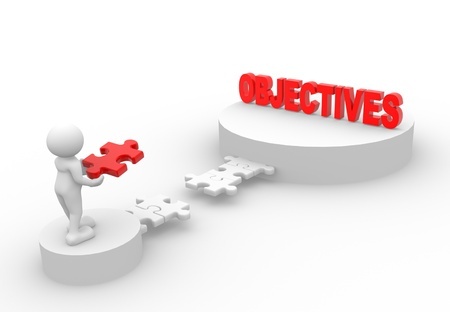 11-97
Beta and the Risk Premium
From Chapter 10 we learned:
The excess return required from an investment in a risky asset over that required from a risk-free investment
Risk Premium
Algebraically, this is:
Risk Premium = Expected Return – Risk Free Return
We now know that the higher the beta for a company, the greater the risk, so the risk premium will be greater
11-98
Capital Asset Pricing Model
Defines the relationship between risk and return

Mathematical equation that shows the relationship between expected return and beta
Capital Asset Pricing Model (CAPM)
If the systemic risk of an asset is known (i.e., the beta), CAPM can be used to determine its expected return.
11-99
Capital Asset Pricing Model
Expected Return of an Asset
Risk-Free Rate of Return
Market Risk Premium
Asset Beta
=
+
x
E(RA) = Rf + (E(RM) – Rf)βA
Measures the pure time value of money
Amount of systemic risk of the specific asset
Reward for bearing an average amount of systemic risk
11-100
CAPM Example
What is the expected return for Stock A?
Risk-free rate = 4%
Market risk premium = 7%
Stock A beta = 1.3
Expected Return of an Asset
Risk-Free Rate of Return
Market Risk Premium
Asset Beta
=
+
x
=
+
4%
[ 7% x 1.3 ]
=
+
4%
9.1%
=   13.1%
11-101
Security Market Line
(SML)
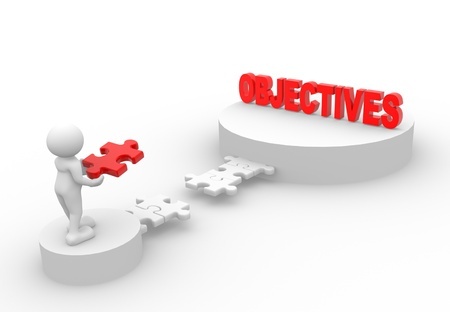 11-102
Security Market Line
Positively sloped straight line displaying the relationship between expected return and beta

The slope of the SML is the market risk premium
The market risk premium is the difference between the expected return on a market portfolio and the risk-free rate
Security Market Line (SML)
11-103
Security Market Line (SML)
The SML represents market equilibrium
The slope of the SML is the market risk premium (also called the reward-to-risk ratio)
Copyright (c) 2017 McGraw-Hill Education. All rights reserved. No reproduction or distribution without the prior written consent of McGraw-Hill Education.
11-104
Question
According to the capital asset pricing model, the expected return on a security will be affected by all of the following except the: 
Market risk premium
Risk-free rate
Market rate of return
Security’s standard deviation
Security’s beta
11-105
[Speaker Notes: MC Q 40

Answer is D

Multiple ChoiceDifficulty: 1 Basic
MC Qu. 40 According to the capital asset pricing...Learning Objective: 11-04 Discuss the security market line and the risk-return trade-off.]
Questions to Answer
What is meant by beta?
What is the difference between the standard deviation of a stock and the beta of the stock?
What is the beta of Treasury bills?
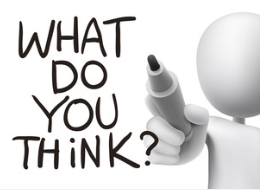 11-106
Chapter 12  
Cost of Capital
12-107
Chapter 12 Objectives
Learn how to determine a firm’s overall cost of capital
Cost of equity capital
Cost of debt
Weighted average cost of capital
Understand the pitfalls of overall cost of capital and how to manage them
E(Rcompany)=Rf + [Rm – Rf] Bcompany
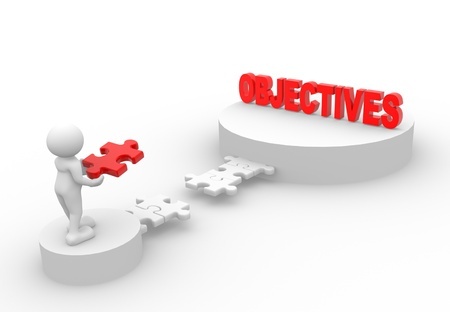 12-108
Introduction
We know from Capital Budgeting (Ch. 9) that the discount rate (or required return) is a critical input to making investment decisions
We will now discuss how firms determine their required return
This discussion brings together various topics we have discussed:
Stocks and bonds
Capital budgeting
Risk and return
12-109
Introduction
Where does a firm get the capital (i.e., cash) needed to start and run their business?
Debt
Equity
and/or
Who remembers how the CIMBA Winery funded their business?
12-110
Introduction
The manner in which a firm utilizes debt and equity to fund their business is known as its capital structure.
This is a variable within control of management
This managerial decision is discussed further in the Intermediate Finance course
For purposes of our discussion today, we will assume a firm has a set amount of debt and equity to run their business
Thus, to understand a firm’s cost of capital, we need to understand its cost of both debt and equity
12-111
Cost of Capital Basics
The cost to a firm for capital funding equals the return to the providers of those funds
Cost to a firm for capital
The return an investor requires to provide capital (debt or equity) to the firm
=
12-112
Cost of Capital Basics
Required Return
Cost of Capital
Appropriate Discount Rate
Investor’s point of view
Firm’s point of view
What’s used for NPV calculations
=
=
12-113
Importance of Cost of Capital
Understanding a firm’s cost of capital is of critical practical importance
Capital Budgeting Decisions
Financing Decisions
Operating Decisions
Both the NPV and IRR rule require knowledge of the appropriate discount rate
The cost of capital is used by regulatory agencies to determine the “fair” return in some regulated industries
The optimal capital structure minimizes the cost of capital
12-114
Cost of Capital Overview
Sources of Capital
1/3
1/3
1/3
Cost of Equity
Cost of Debt
Cost of Preferred Stock
9%
3%
6%
Weighted Average Cost of Capital
0.33(9%) + 0.33(3%) + 0.33(6%) = 6%
12-115
Cost of Equity
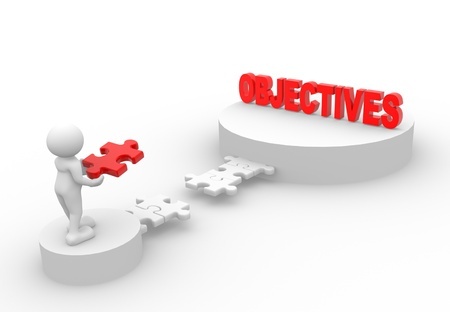 12-116
Cost of Equity
The cost of equity is the return required by equity investors given the risk of the 	cash flows from the firm
Two major methods for determining the cost of equity
Focus of Discussion
Dividend Growth Model
CAPM and the Security Market Line (SML)
Copyright (c) 2017 McGraw-Hill Education. All rights reserved. No reproduction or distribution without the prior written consent of McGraw-Hill Education.
12-117
CAPM (or SML) Approach
From what we learned in Chapter 11, we can use the following information to compute the cost of equity
Risk-Free Rate
Market Risk Premium
Systemic Risk of Asset
Rate for Treasury bills
Expected return for the market overall less the risk-free rate
Beta
Expected market risk premium
12-118
Question - CAPM Example
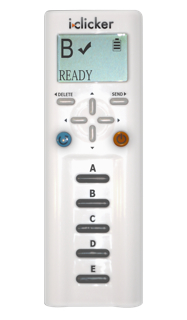 What is the cost of equity capital for XYZ company?
XYZ Company equity beta = 1.2
Current risk-free rate = 7%
Expected market risk premium = 6%
13%
14.4%
14.2%
8.4%
7.2%
12-119
[Speaker Notes: CML Question

Answer is C]
CAPM Example
What is the cost of equity capital for XYZ company?
XYZ Company equity beta = 1.2
Current risk-free rate = 7%
Expected market risk premium = 6%
Expected market risk premium
RE = 7% + 1.2 (6%) = 14.2%
12-120
CAPM Advantages & Disadvantages
Advantages
Explicitly adjusts for systematic risk
Applicable to all companies, as long as beta is available
Disadvantages
Must estimate the expected market risk premium, which does vary over time
Must estimate beta, which also varies over time
Relies on the past to predict the future, which is not always reliable
Copyright (c) 2017 McGraw-Hill Education. All rights reserved. No reproduction or distribution without the prior written consent of McGraw-Hill Education.
12-121
Cost of Debt
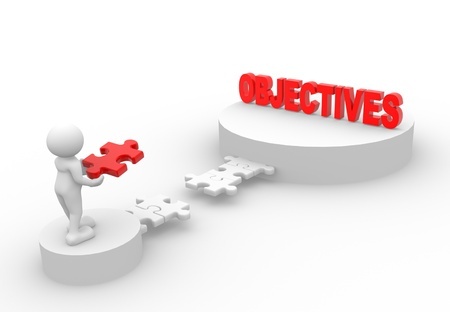 12-122
Question -   Cost of Debt
How would we determine the cost of debt?
Use the coupon rate of existing debt
Use the Fisher Effect formula to calculate the cost of debt
Use the YTM (yield-to-maturity) of the current debt
Use the CAPM formula
Use the beta multiplied by the risk-free rate
12-123
[Speaker Notes: CML question

Answer is C]
Cost of Debt
How would we determine the cost of debt?
Cost of Debt
Required Return on a Firm’s Debt
Current YTM on Existing Debt
=
=
Note: The cost of debt is NOT the coupon rate
12-124
Cost of Debt – Tax Impact
Since interest paid on debt is tax-deductible, the after-tax cost of debt is:
After-Tax Cost of Debt
YTM of Debt
(1-Tax Rate)
=
x
12-125
Cost of Debt – Example
The debt of XYZ Company has a current yield-to-maturity of 8.9%. Their tax rate is 40%. What is the after-tax cost of debt?
8.9%
3.56%
5.34%
Not enough information provided
12-126
[Speaker Notes: CML question

Answer is C]
Cost of Debt – Example
The debt of XYZ Company has a current yield-to-maturity of 8.9%. Their tax rate is 40%. What is the after-tax cost of debt?
After-Tax Cost of Debt
YTM of Debt
(1-Tax Rate)
=
x
=
x
=   5.34%
8.9%
(1-.40)
12-127
Cost of Preferred Stock
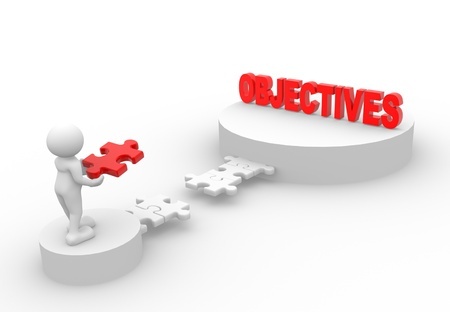 12-128
Cost of Preferred Stock
Preferred stock pays a constant dividend every period
Dividends expected to be paid forever
Preferred stock is a perpetuity 
Example:
Preferred annual dividend = $10 
Current stock price = $111.10
			RP = 10 / 111.10 = 9%
Copyright (c) 2017 McGraw-Hill Education. All rights reserved. No reproduction or distribution without the prior written consent of McGraw-Hill Education.
12-129
Weighted Average Cost of Capital
(WACC)
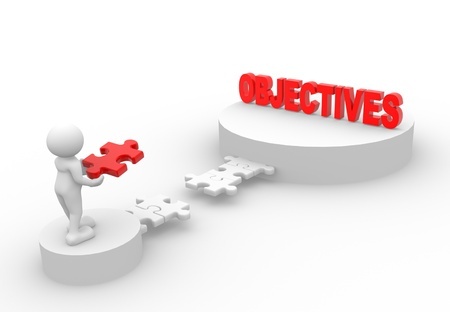 12-130
Weighted Average Cost of Capital
Target Weights*
Individual Cost of Capital
Calculation
Sources of Capital
=
x%
a%
ax%
Common Stock
Preferred Stock
=
y%
b%
by%
Debt **
=
c%
z%
cz%
100%
WACC%
* If target weights aren’t available, use market values  ** Need to compute net of taxes
12-131
[Speaker Notes: Build by column]
WACC – Estimating Weights
What are the weights of common stock, preferred stock, and debt for XYZ Company?
XYZ Company
Capital 
Component Value
$
%
Stock price
= $50
Common stock*
$150 million
60%
Common stock shares outstanding
= 3 million
Preferred stock
$25 million
10%
Preferred stock outstanding
Debt
$75 million
30%
= $25 million
Total Capital
$250 million
100%
Debt outstanding
= $75 million
* Total market value of common stock is $50 per share multiple by 3 million shares outstanding
12-132
[Speaker Notes: Bullet, assumptions, headings]
WACC – Final Calculation
What is the WACC for XYZ Company if the cost of capital for common stock, preferred stock, and debt is 14%, 9%, and 10%, respectively? (Assume a 40% tax rate)
Before-tax
Return
After-tax
Return
Weight %
Calculation
Common stock
60%
8.4%
14%
14%
Preferred stock
10%
.9%
9%
9%
Debt
30%
10%
6%
1.8%
This is the calculated WACC!
100%
11.1%
12-133
Weighted Average Cost of Capital or WACC
The Company
50% (10%) + 25% (6%) + 25% (4%) =  7.4%
12-134
Weighted Average Cost of Capital or WACC
(W in common stock) (cost of common)
+ (W in preferred stock) (cost of preferred stock) 
+ (W in bonds) (after-tax cost of bonds)
The Company
12-135
Summary of Capital Cost Calculations
12-136
Factors That Influence a Company’s WACC
There are numerous factors that influence a company’s WACC
Market Conditions
Capital Structure
Investment Policy
Interest rates
Tax rates
Market risk premium
Firms with riskier projects generally have a higher WACC
Amount financed by debt vs. equity
Dividend policy
12-137
Question
Which one of the following is used as the pretax cost of debt?
Average coupon rate on the firm’s outstanding bonds
Coupon rate on the firm’s latest bond issue
Weighted average yield to maturity on the firm’s outstanding debt
Average current yield on the firm’s outstanding debt
Annual interest divided by the market price per bond for the latest bond issue
12-138
[Speaker Notes: MC Q 16

Answer is C

Multiple ChoiceDifficulty: 1 Basic
MC Qu. 16 Which one of the following is...Learning Objective: 12-02 Determine a firms cost of debt.]
Question
Which one of the following is the primary determinant of an investment's cost of capital?
Life of the investment
Amount of the initial cash outlay
The investment level of risk
The source of funds used for the investment
The investment’s net present value
12-139
[Speaker Notes: MC Q 33

Answer is C

Multiple ChoiceDifficulty: 1 Basic
MC Qu. 33 Which one of the following is...Learning Objective: 12-04 Identify some of the pitfalls associated with a firms overall cost of capital and what to do about them.]
Divisional and Project Costs of Capital
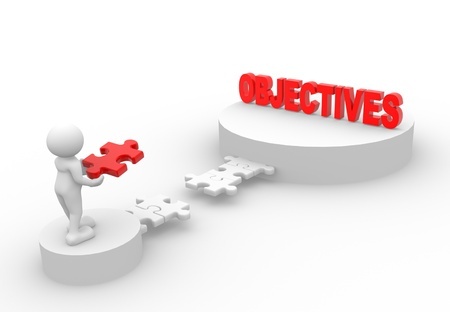 12-140
Risk-Adjusted WACC
A firm’s WACC reflects the risk of an average project undertaken by the firm
“Average” risk = the firm’s current operations
Different divisions/projects may have different risks 
The division’s or project’s WACC should be adjusted to reflect the appropriate risk and capital structure
Copyright (c) 2017 McGraw-Hill Education. All rights reserved. No reproduction or distribution without the prior written consent of McGraw-Hill Education.
12-141
Using WACC for All Projects
What would happen if we use the WACC for all projects regardless of risk?
Assume the WACC = 15%
Copyright (c) 2017 McGraw-Hill Education. All rights reserved. No reproduction or distribution without the prior written consent of McGraw-Hill Education.
12-142
[Speaker Notes: Ask students which projects would be accepted if they used the WACC for the discount rate? Compare 15% to IRR and accept projects A and B.

Now ask students which projects should be accepted if you use the required return based on the risk of the project? Accept B and C.

So, what happened when we used the WACC? We accepted a risky project that we shouldn’t have and rejected a less risky project that we should have accepted. What will happen to the overall risk of the firm if the company does this on a consistent basis? Most students will see that the firm will become riskier.]
Using WACC for All Projects
Assume the WACC = 15%
A project’s required return is calculated using the SML and the project’s Beta
Adjusting for risk changes the decisions
Copyright (c) 2017 McGraw-Hill Education. All rights reserved. No reproduction or distribution without the prior written consent of McGraw-Hill Education.
12-143
[Speaker Notes: Ask students which projects would be accepted if they used the WACC for the discount rate? Compare 15% to IRR and accept projects A and B.

Now ask students which projects should be accepted if you use the required return based on the risk of the project? Accept B and C.

So, what happened when we used the WACC? We accepted a risky project that we shouldn’t have and rejected a less risky project that we should have accepted. What will happen to the overall risk of the firm if the company does this on a consistent basis? Most students will see that the firm will become riskier.]
Finding Beta for a Project/Division
How do you determine the beta (or risk level) for a project or division within a company?
Pure Play Approach
Subjective Approach
12-144
Pure Play Approach
Find one or more companies that specialize in the product or service being considered
Compute the beta for each company
Take an average
Use that beta along with the CAPM to find the appropriate return for a project of that risk
Pure play companies can be difficult to find
Copyright (c) 2017 McGraw-Hill Education. All rights reserved. No reproduction or distribution without the prior written consent of McGraw-Hill Education.
12-145
Subjective Approach
Consider the project’s risk relative to the firm overall
If the project is riskier than the firm, use a discount rate greater than the WACC
If the project is less risky than the firm, use a discount rate less than the WACC
Copyright (c) 2017 McGraw-Hill Education. All rights reserved. No reproduction or distribution without the prior written consent of McGraw-Hill Education.
12-146
Subjective Approach - Example
Copyright (c) 2017 McGraw-Hill Education. All rights reserved. No reproduction or distribution without the prior written consent of McGraw-Hill Education.
12-147
Question
Which one of the following is the primary determinant of an investment's cost of capital?
Life of the investment
Amount of the initial cash outlay
The investment level of risk
The source of funds used for the investment
The investment’s net present value
12-148
[Speaker Notes: MC Q 33

Answer is C

Multiple ChoiceDifficulty: 1 Basic
MC Qu. 33 Which one of the following is...Learning Objective: 12-04 Identify some of the pitfalls associated with a firms overall cost of capital and what to do about them.]